Postupný poměr
Co je postupný poměr.
Krácení a rozšiřování postupného poměru.
Poměr
3:2
Číslo b>0 nazýváme druhý člen poměru.
Číslo a>0 nazýváme první člen poměru.
9:13
Poměr je matematický zápis porovnávaných údajů a,b ve tvaru zlomku      ,případně ve tvaru dělenía : b(čteme a ku b).
1:3
15:13
Poměr
Oba porovnávané údaje musí být ve stejných jednotkách.
Př.: Vyjádři poměrem délky úseček AB = 50 mm a CD = 5 cm.
Zadání svádí k rychlému zápisu řešení ve tvaru:
50:5
10:1
Je však tento výsledek správný? Narýsujme si obě zadané úsečky.
Úsečky jsou stejně dlouhé, což znamená, že jejich délky jsou v poměru 1:1.
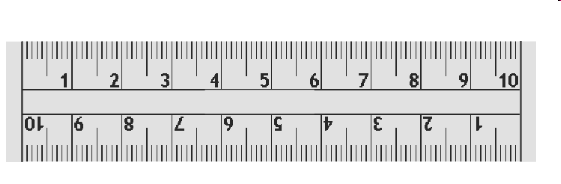 Kde jsme tedy udělali chybu?
A
B
AB = 50 mm
Nevyjádřili jsme délky ve stejných jednotkách a porovnávali je v jednotkách různých. A to není možné!
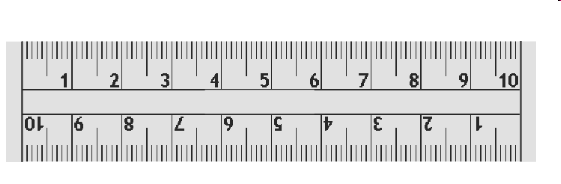 AB=50 mm=5 cm
CD=5 cm
5
5
C
D
:
CD = 5 cm
1 : 1
Dvě čísla (veličiny) můžeme porovnat poměrem jen tehdy, jsou-li uvedeny ve stejných jednotkách!
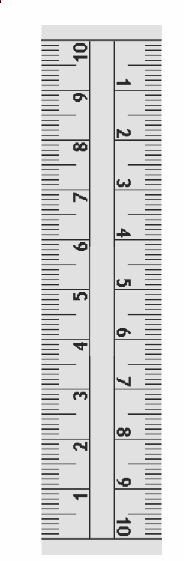 Poměr
Poměr může mít dva, ale i více členů. Jinými slovy můžeme porovnávat dva, ale i více údajů.
Porovnej a zapiš poměr délek různých stran obdélníku.
Porovnej a zapiš poměr délek různých stran trojúhelníku.
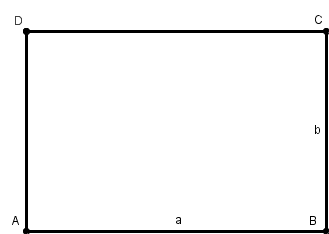 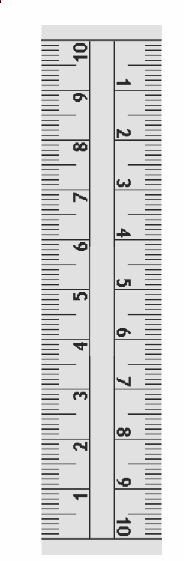 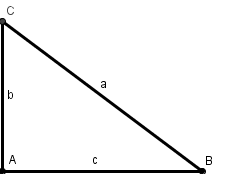 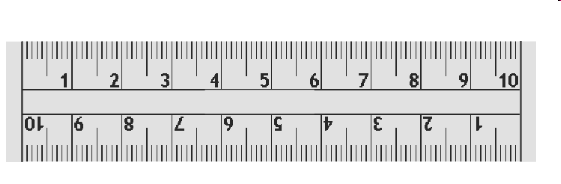 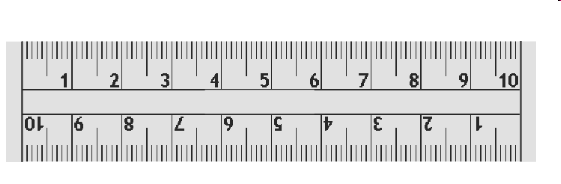 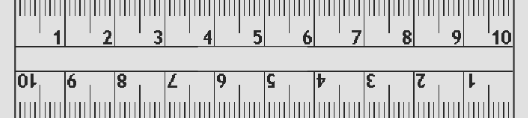 :
4 cm
5 cm
:
4 cm
:
6 cm
3 cm
:4
5
:4
:3
6
Postupný poměr
Má-li poměr více než dva členy, nazýváme ho poměr postupný. a : b : c(čteme a ku b ku c)neboa:b:c:d(čteme a ku b ku c ku d)apod.
1:3:5:7:9
15:13:6
Číslo c>0 nazýváme třetí člen poměru.
Číslo a>0 nazýváme první člen poměru.
Číslo b>0 nazýváme druhý člen poměru.
4:3:2:1
2:4:9:13
Krácení postupného poměru
I postupný poměr lze krátit, pokud jeho členy jsou soudělná čísla.
Krácení postupného poměru znamená dělení prvního, druhého i třetího (případně dalších členů) poměru stejným číslem různým od nuly a jedné.
5
9
11
40 : 8 = 5
72 : 8 = 9
88 : 8 = 11
Všechny členy poměru můžeme dělit číslem 8, jinými slovy poměr krátit číslem 8.
Po krácení je poměr vyjádřen nesoudělnými přirozenými čísly. Říkáme, že poměr je v základním tvaru.
Postupný poměr je v základním tvaru, pokud jsou všechny členy poměru vyjádřeny nesoudělnými přirozenými čísly.
Rozšiřování postupného poměru
Abychom vyjádřili postupný poměr v základním tvaru, tzn. pomocí nesoudělných přirozených čísel, potřebujeme často poměr nejdříve rozšířit.
Například, je-li poměr zadán desetinnými čísly.
Rozšiřování postupného poměru znamená násobení všech členů poměru stejným číslem různým od nuly a jedné.
1,5.10=15
3,5.10=35
4.10=40
2.10=20
Ve dvou členech postupného poměru se potřebujeme zbavit desetinné čárky, potřebujeme ji posunout o jedno místo doprava, tzn. vynásobit všechny členy poměru deseti.
4
3
8
7
Po rozšíření je sice již poměr vyjádřen přirozenými čísly, ale zatím ještě ne nesoudělnými. Budeme jej tedy ještě krátit.
Rozšiřování postupného poměru
Abychom vyjádřili postupný poměr v základním tvaru, tzn. pomocí nesoudělných přirozených čísel, potřebujeme často poměr nejdříve rozšířit.
Například, je-li poměr zadán zlomky.
Rozšiřování poměru znamená násobení všech členů postupného poměru stejným číslem různým od nuly a jedné.
Ve všech členech poměru se potřebujeme zbavit tvaru zlomku, potřebujeme se zbavit jmenovatelů, tzn. vynásobit všechny členy poměru nejmenším společným jmenovatelem (v našem případě číslem 12).
2
4
3
5
8
9
1
1
1
Po rozšíření je sice již poměr vyjádřen přirozenými čísly, ale zatím ještě ne nesoudělnými. Budeme jej tedy ještě krátit, v našem případě číslem 2.
Pár příkladů k procvičení – list č. 1:
Vyjádřete v základním tvaru dané poměry:
10 : 15 : 20 : 35
80 : 48 : 24
1,2 : 5,4 : 6 : 2,4
Až budete hotovi nebo když si nebudete vědět rady, klikněte a ukážu vám postup.
Pár příkladů k procvičení – list č. 1:
Řešení:
10 : 15 : 20 : 35
80 : 48 : 24
1,2 : 5,4 : 6 : 2,4
Rozšíříme číslem 10.
Zkrátíme číslem 5.
Zkrátíme např. číslem 4.
12 : 54 : 60 : 24
2 : 3 : 4 : 7
20 : 12 : 6
Zkrátíme číslem 6.
Dále zkrátíme číslem 2.
2 : 9 : 10 : 4
10 : 6 : 3
Převedeme smíšená čísla a desetinné číslo na zlomky.
Převedeme smíšená čísla a desetinné číslo na zlomky.
Rozšíříme číslem 12, tj. společným jmenovatelem.
Zkrátíme třetí člen poměru.
Rozšíříme číslem 30.
Zkrátíme číslem 3.
Rozšíříme číslem 4.
Pár příkladů k procvičení – list č. 2:
Vyjádřete v základním tvaru poměr daných veličin:
600 km, 1080 km, 1320 km
15 kg, 35 kg, 45 kg
16 min, 20 min, 32 min
1 km, 0,25 km, 50 m
4 kg, 15 dkg, 25 g
1,5 h, 50 min, 1200 s
Až budete hotovi nebo když si nebudete vědět rady, klikněte a ukážu vám postup.
Pár příkladů k procvičení – list č. 2:
Řešení:
600 km, 1080 km, 1320 km
15 kg, 35 kg, 45 kg
16 min, 20 min, 32 min
600 : 1080 : 1320
15 : 35 : 45
16 : 20 : 32
60 : 108 : 132
3 : 7 : 9
4 : 5 : 8
15 : 27 : 33
5 : 9 : 11
1 km, 0,25 km, 50 m
4 kg, 15 dkg, 25 g
1,5 h, 50 min, 1200 s
1000 m, 250 m, 50 m
4000 g, 150 g, 25 g
90 min, 50 min, 20 min
1000 : 250 : 50
4000 :  150 : 25
90 : 50 : 20
100 : 25 : 5
800 : 30 : 5
9 : 5 : 2
20 : 5 : 1
160 : 6 : 1
Pár příkladů k procvičení – list č. 3:
Určete, které poměry se sobě rovnají: 2:3:5; 3:6:9; 3:7:9; 1,2:2,4:3,6; 1,5:3,5:4,5; 2,8:7:8,4; 6/4:14/4:18/4; 4:10:12; 0,1:0,2:0,3; 4:5:9; 1:7/3:18/6; 8:12:18
Až budete hotovi nebo když si nebudete vědět rady, klikněte a ukážu vám postup.
Pár příkladů k procvičení – list č. 3:
Řešení: 2:3:5; 3:6:9; 3:7:9; 1,2:2,4:3,6; 1,5:3,5:4,5; 2,8:7:8,4; 6/4:14/4:18/4; 4:10:12; 0,1:0,2:0,3; 4:5:9; 1:7/3:18/6; 8:12:18
3:6:9 = 1,2:2,4:3,6 = 
= 0,1:0,2:0,3
2:3:5
Poměry, které se sobě rovnají, mají stejný základní tvar. 
Všechny zadané poměry tedy nejdříve vyjádříme 
v základním tvaru.
3:6:9 = 1:2:3
3:7:9
1,2:2,4:3,6 = 12:24:36 = 1:2:3
3:7:9 = 1,5:3,5:4,5 = 
= 6/4:14/4:18/4 = 
= 1:7/3:18/6
1,5:3,5:4,5 = 15:35:45 = 3:7:9
2,8:7:8,4 = 28:70:84 = 2:5:6
6/4:14/4:18/4 = 6:14:18 = 3:7:9
4:10:12 = 2:5:6
0,1:0,2:0,3 = 1:2:3
2,8:7:8,4 = 4:10:12
4:5:9
1:7/3:18/6 = 3:7:9
8:12:18 = 4:6:9
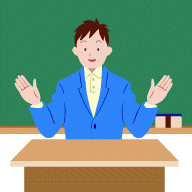 Pamatuj si!
Postupný poměr je v základním tvaru, pokud jsou všechny členy poměru vyjádřeny nesoudělnými přirozenými čísly.
Postupné poměry se sobě rovnají, rovnají-li se jejich základní tvary.
Postupné poměry krátíme tak, že všechny členy poměru dělíme stejným číslem různým od nuly a jedné.
Postupné poměry rozšiřujeme tak, že všechny členy poměru násobíme stejným číslem různým od nuly a jedné.